A manual on
‘HOW TO DREAM’
With FM
By Diana Simkauskaite
Pearl Orchid
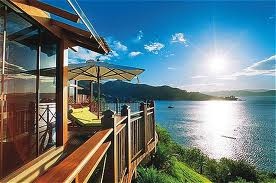 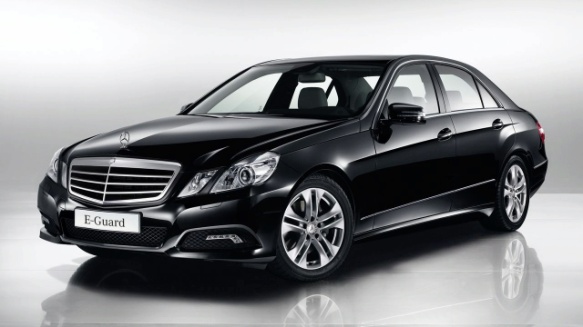 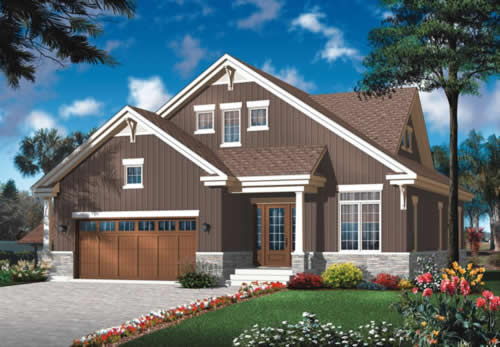 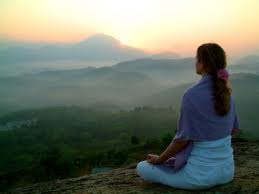 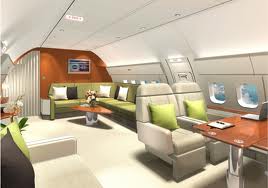 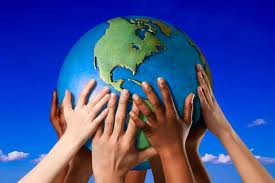 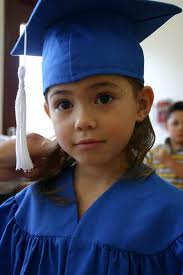 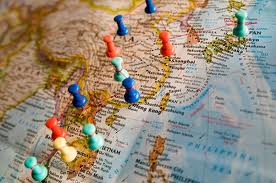 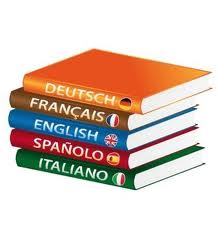 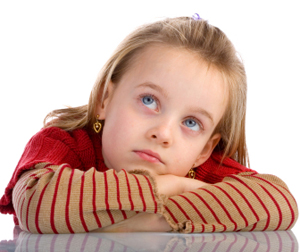 Make no little plans, they have no magic to stir men's blood and will not be realized. 
Daniel Burnham
DREAM big
The best reason for having dreams is that in dreams no reasons are necessary. 
Ashleigh Brilliant
DREAM IMPOSSIBLE
Cherish your visions and you dreams, as they are the children of your soul; the blueprints of your ultimate achievements.
Napoleon Hill
CREATE YOUR OWN blueprint
Dreams will show you where you are and where you are going. They reveal your destiny.
Carl Jung
Have a destination
Dream and give yourself permission to envision a You that you choose to be. 
Joy Page
Be who you want to be
All our dreams can come true, if we have the courage to pursue them. 
Walt Disney
Dare to dream
If you want to make your dreams come true, the first thing you have to do is wake up.
J.M. Power
Get out of bed…
…and make it happen!
Goals are dreams with deadlines. 
Diana Scharf Hunt
SET YOUR GOALS
Real life
TESTIMONIALS
from FM
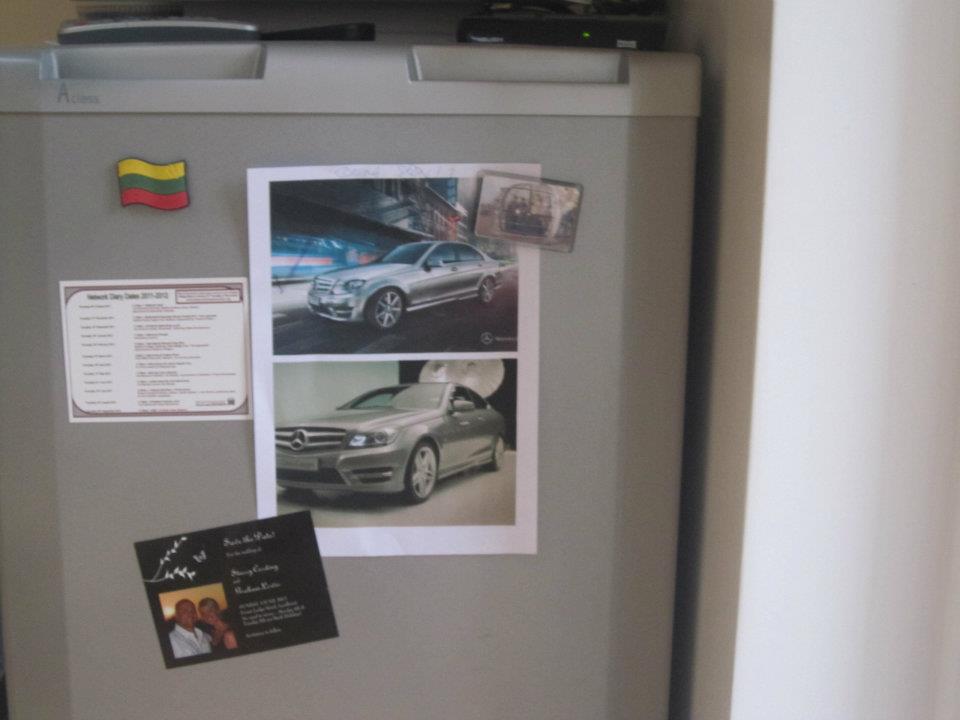 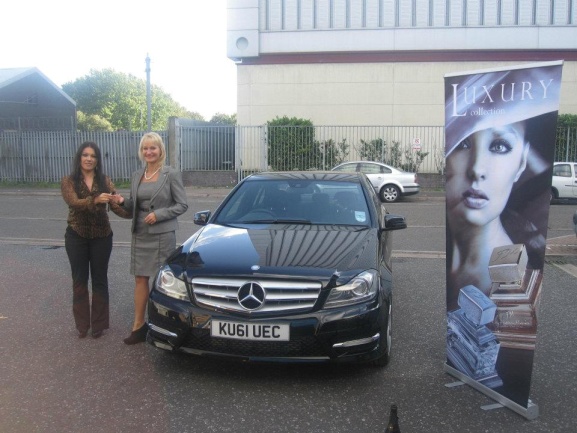 Having a dream’s picture on the fridge, meant getting their Mercedes’ arrivals confirmation in next three months!
Birute&Ian

Talking about the plans/dreams made more resources available.
Diana

Believing in yourself and your dreams makes all the difference!
Irena&Diana
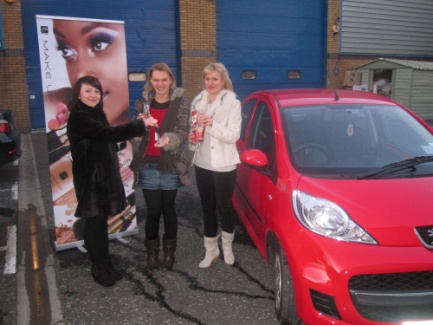 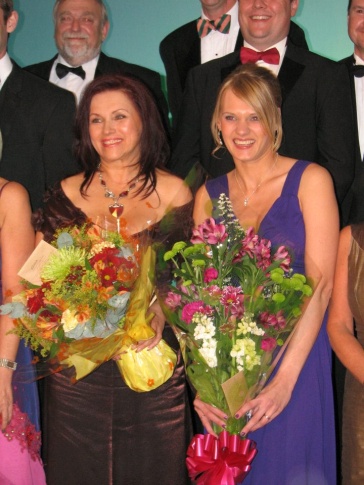